OUR TET HOLIDAY
LESSON 3: A CLOSER LOOK 2
Lesson objectives
By the end of the lesson, students will be able to:
1
2
Use should/shouldn’t for advice
Use some/any for amount
Grammar
What advice do you give him?
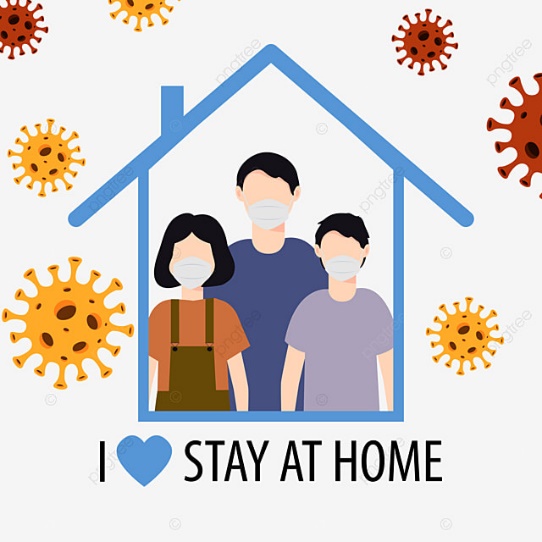 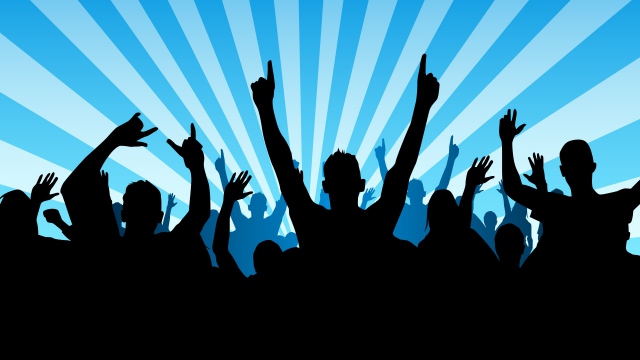 Hoang
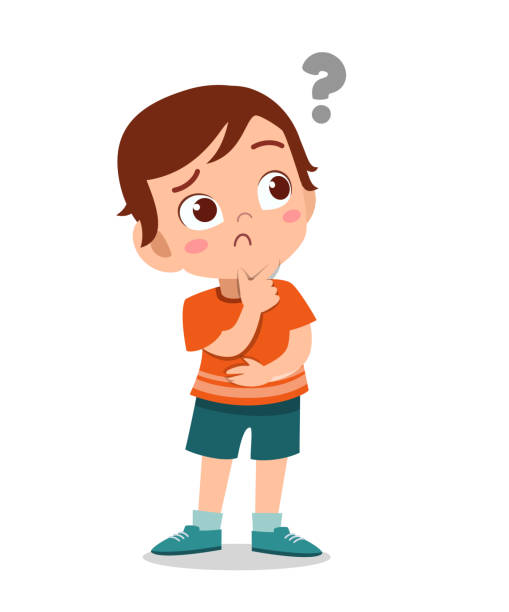 You shouldn’t go to the countdown concert.
You should stay at home.
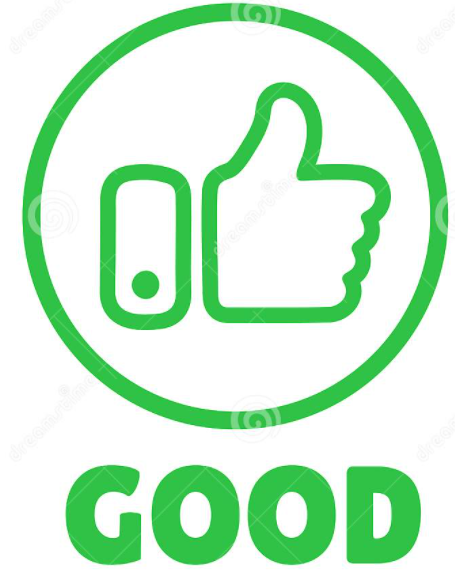 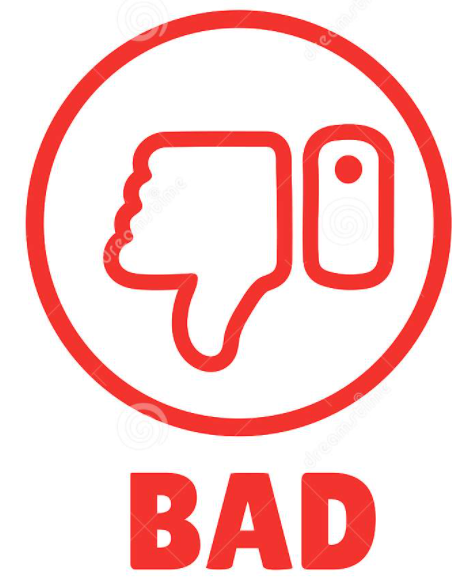 [Speaker Notes: Hoang wants to go to the concert but he can get covid-19. What advice do you give him?]
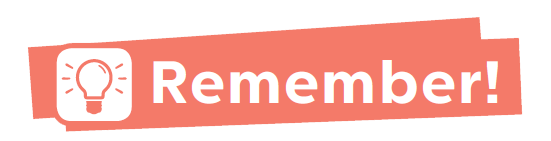 should
We use ________ for things that are good to do.
We use ________ for things that are not good to do.
shouldn’t
1. Look at the signs at the library and complete the sentences with should or shouldn’t.
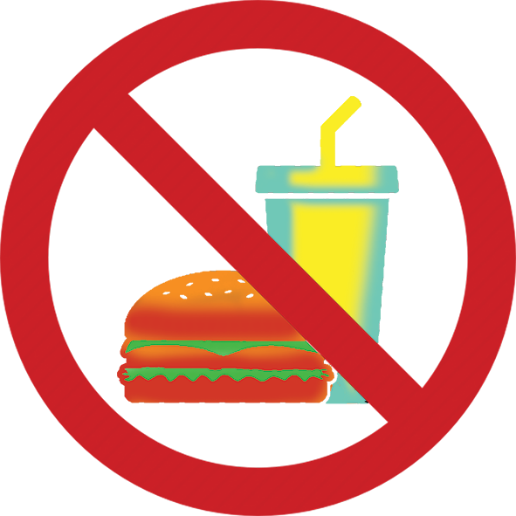 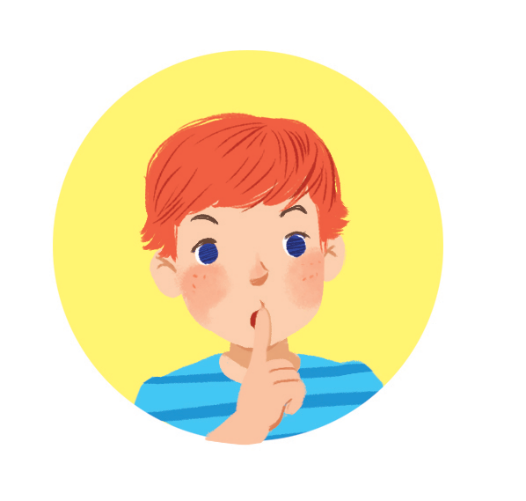 shouldn’t
should
2. You __________ eat or drink.
1. You __________ keep quiet.
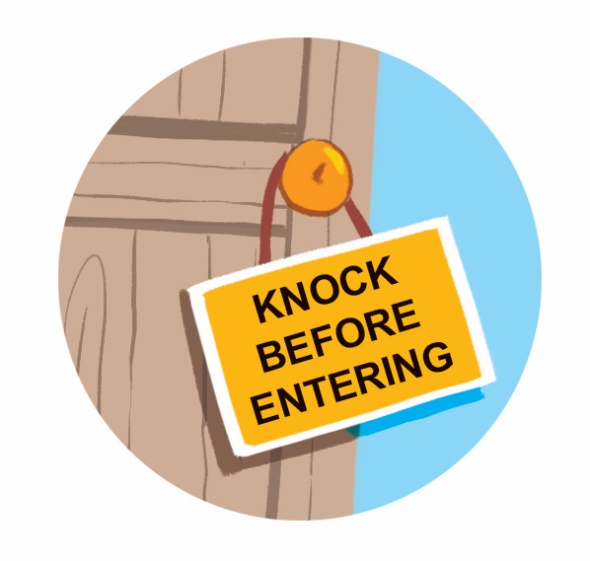 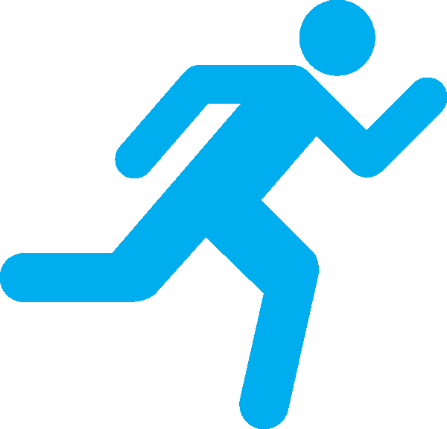 shouldn’t
should
3. You __________ knock before you enter.
4. You __________ run.
2. Tick () the activities children should do at Tet and cross (×) the ones they shouldn’t.
Thank you.
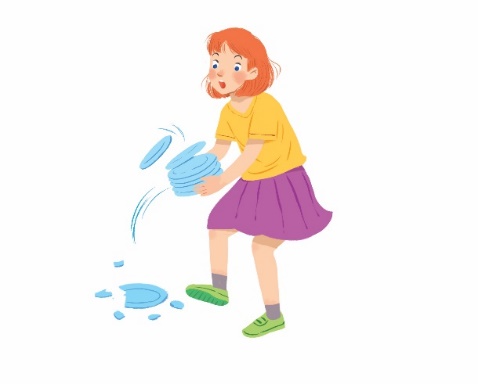 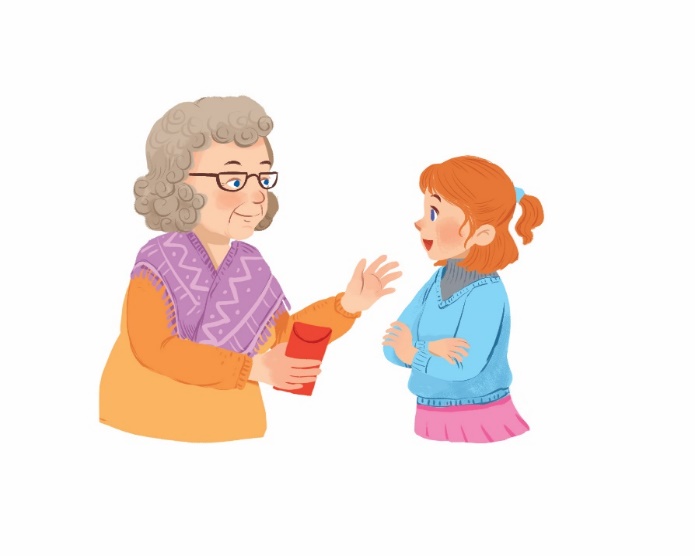 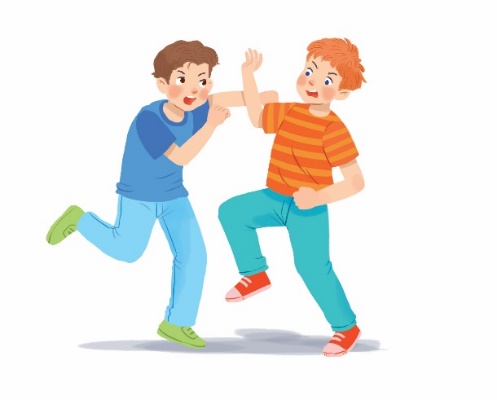 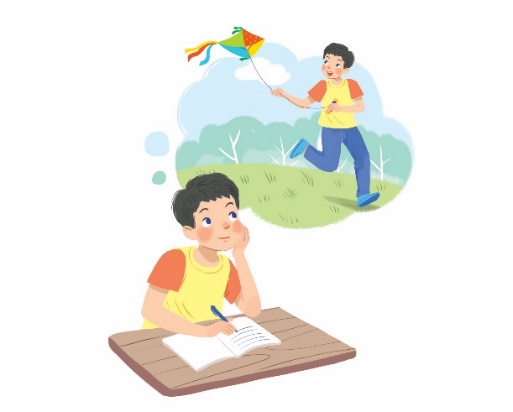 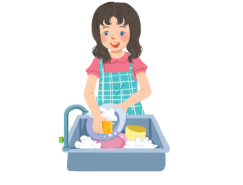 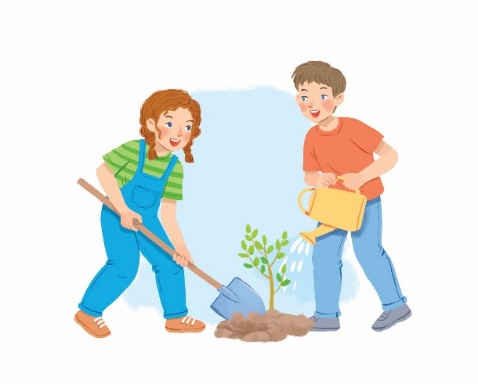 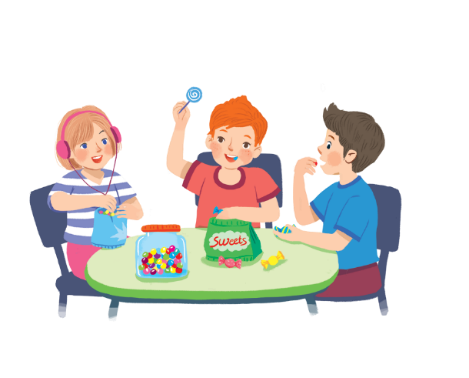 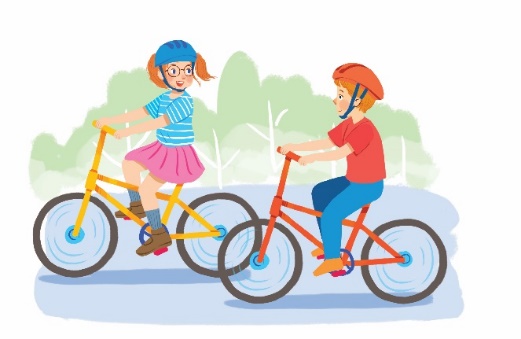 



behave well
1.
go out with friends
break things
4.
5.
plant trees
2.
eat lots of sweets
3.
help with housework
8.
make a wish
6.
fight
7.




3. Look at the activities in 2. Take turns to say what you think children should / shouldn’t do.
Thank you.
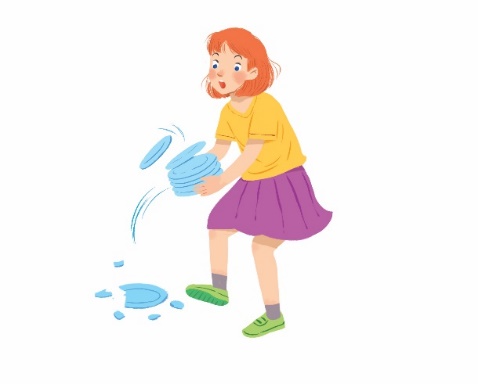 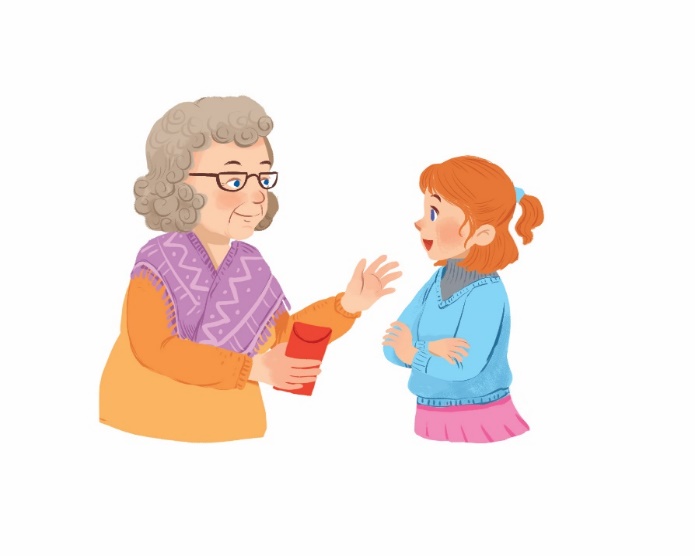 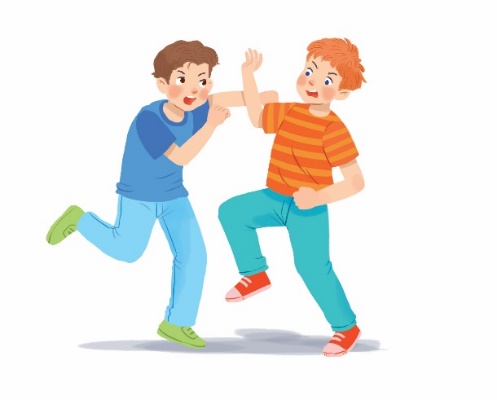 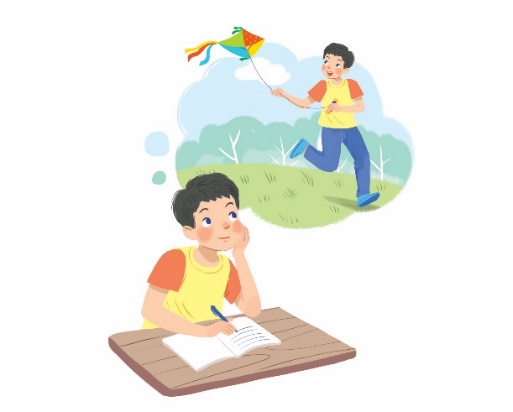 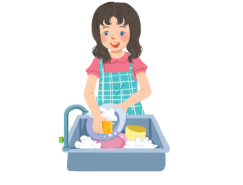 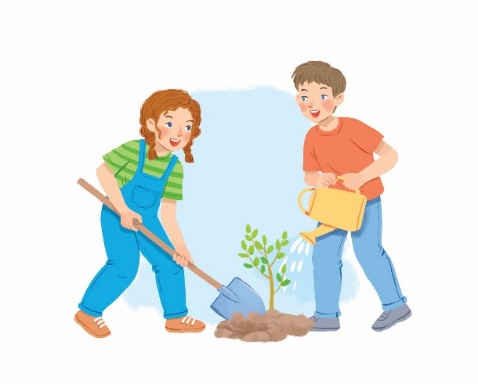 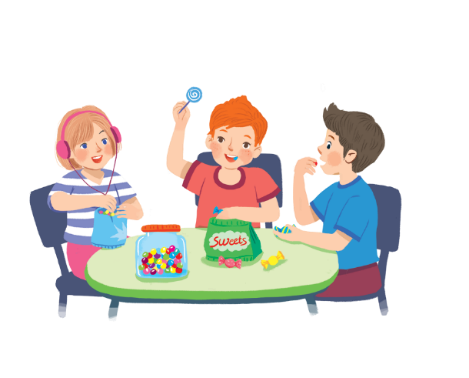 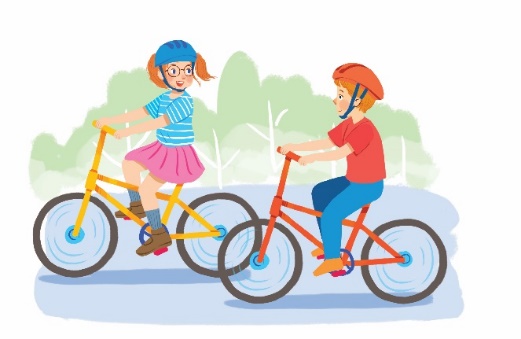 



behave well
1.
go out with friends
break things
4.
5.
plant trees
2.
eat lots of sweets
3.
help with housework
8.
make a wish
6.
fight
7.




Example:
- Children should behave well.
- Children shouldn’t eat lots of sweets.
Listen and answer:
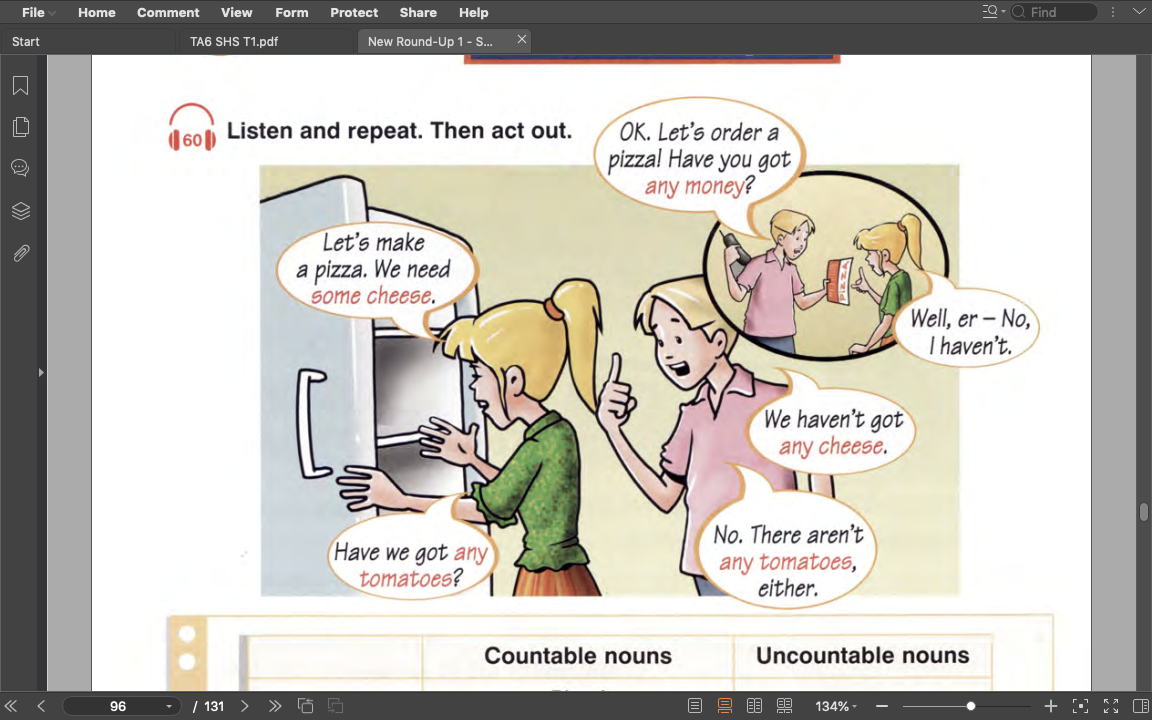 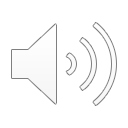 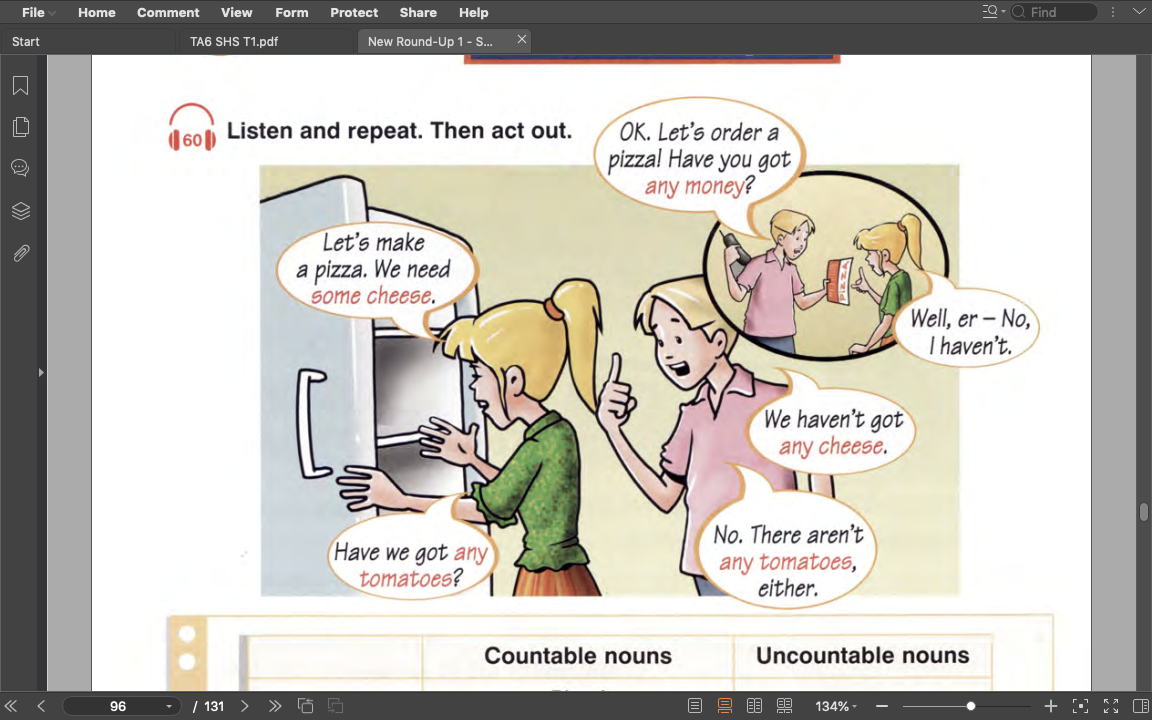 What are they talking about?
=> making and ordering pizza
Read and circle some or any
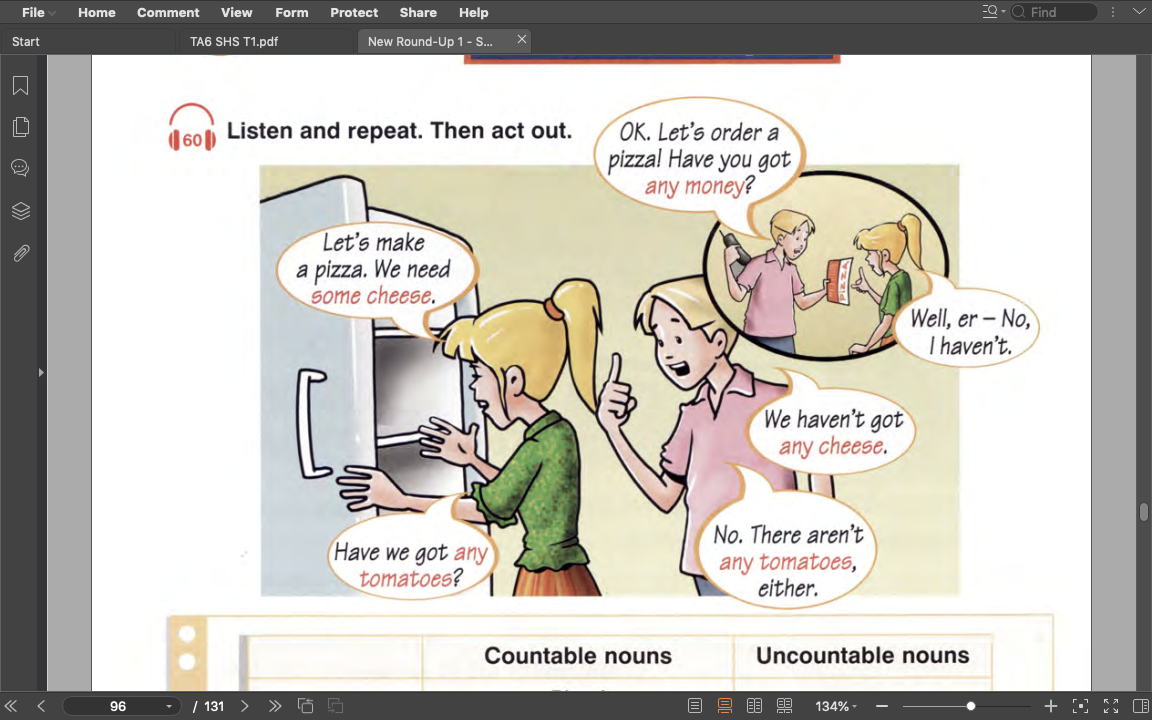 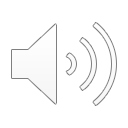 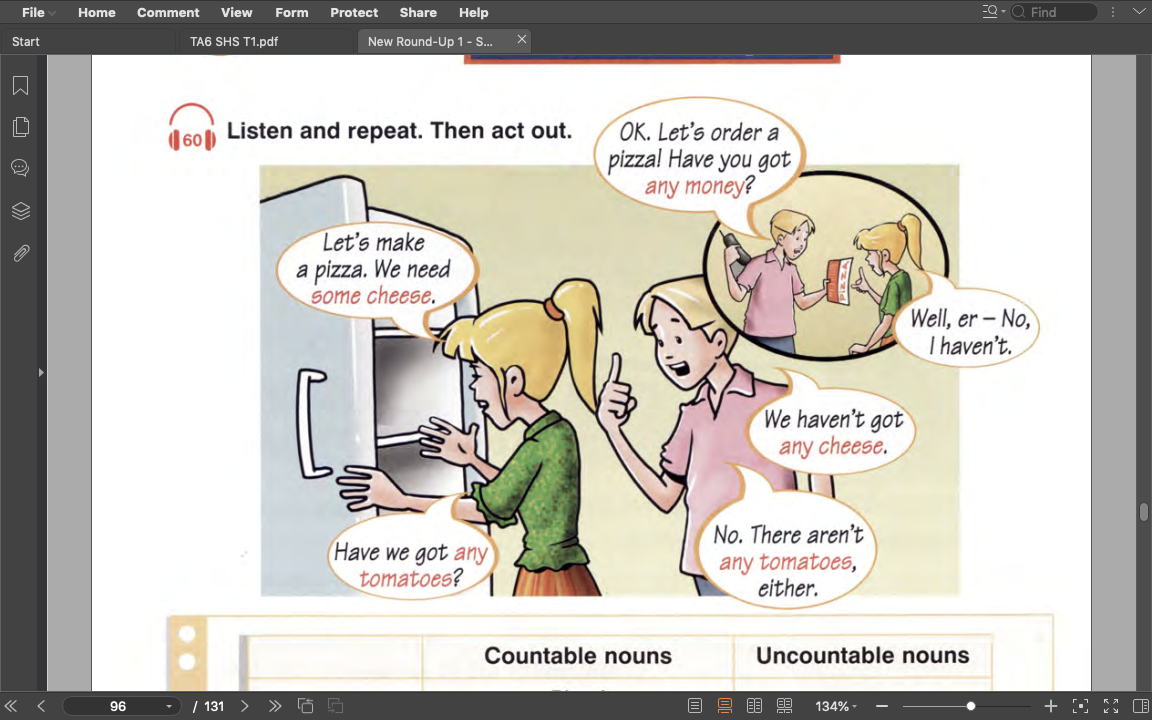 1. We use some / any for positive statements (+).
2. We use some / any for negative statements (-).
3. We use some / any for questions (?).
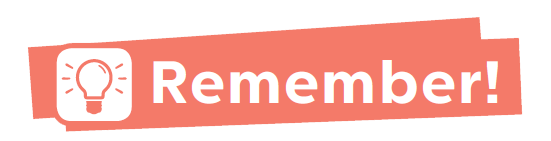 any
Some
(-) I can’t answer any questions.
(?) Do you have any sugar?
(+) My mother bought some fruits. 
(+) I need some milk for the cake.
4. Complete the sentences with some or any.
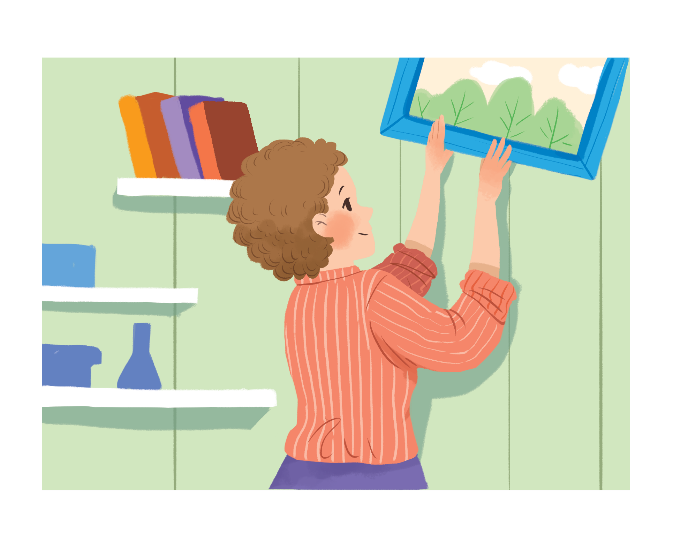 What do you need to decorate your room?
I need             colour paper and             pictures.
1.
some
some
any
Do you have             free time for sports?
Yes, I do.
2.
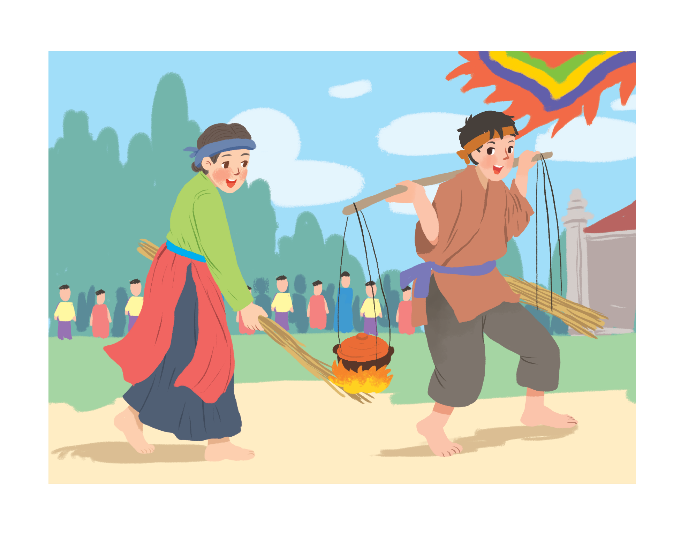 any
Are there             interesting activities here during Tet?
Yes, there are              traditional games like human chess, running and cooking.
3.
some
5. Work in pairs. Look at the fridge. Make sentences with the words / phrases provided, using some or any.
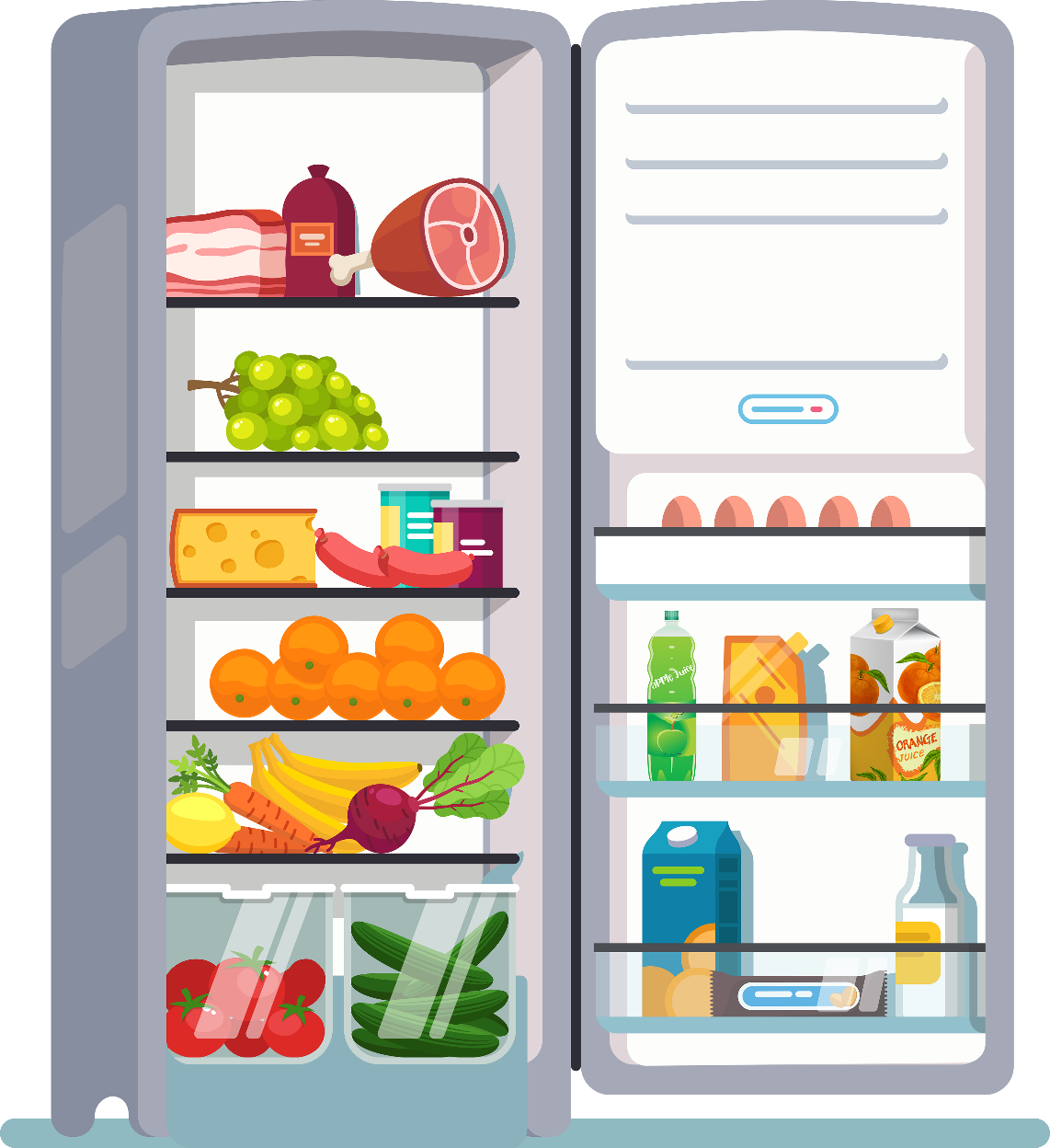 Example:
ice cream
There is not any ice cream.
cucumbers
There are some cucumbers.
5. Work in pairs. Look at the fridge. Make sentences with the words / phrases provided, using some or any.
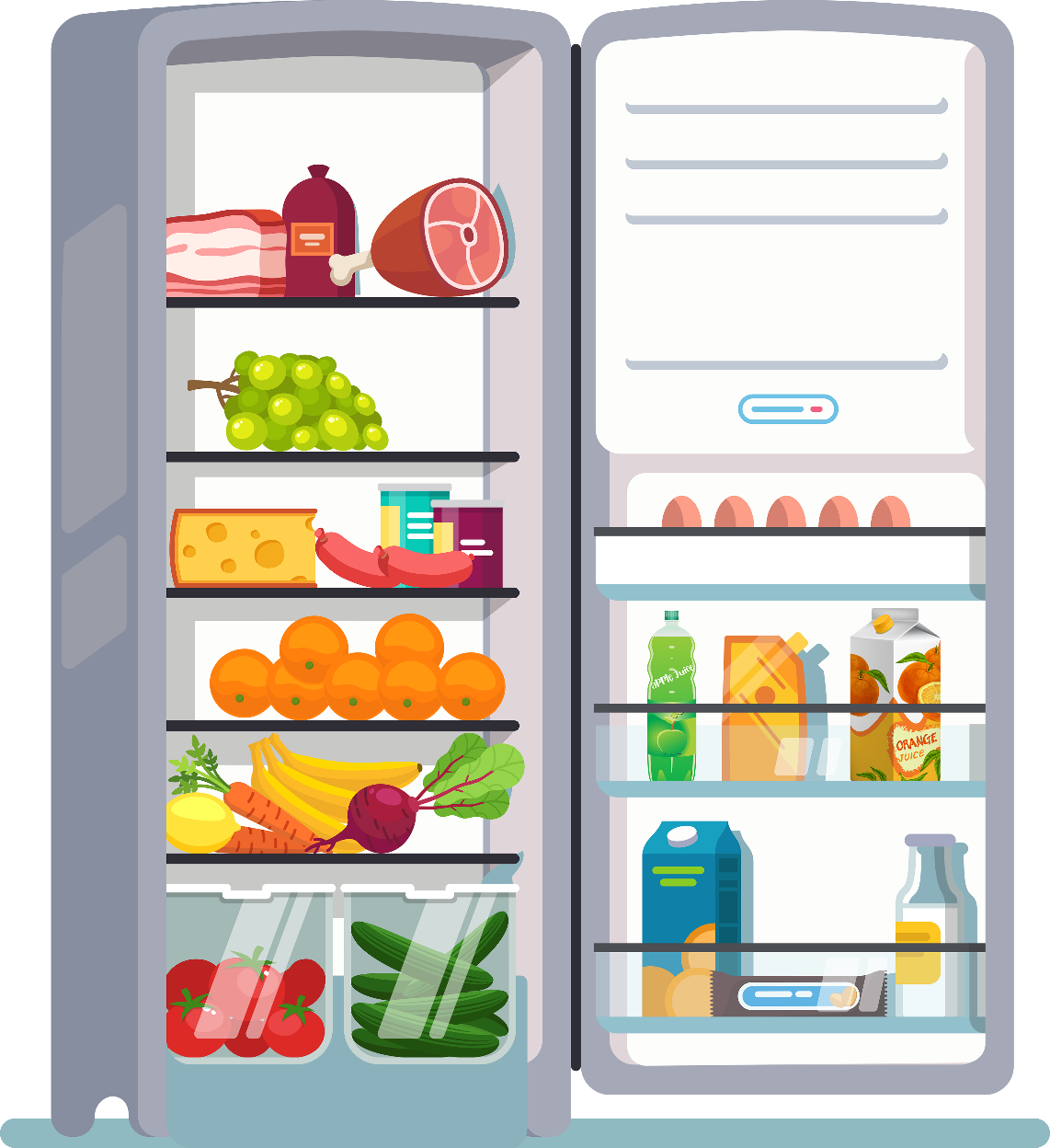 There are some eggs (in the fridge).
1.
eggs
There is some fruit juice.
2.
fruit juice
There aren’t any apples.
There isn’t any bread.
bread
bananas
cheese
4.
5.
6.
apples
3.
There are some bananas.
There is some cheese.
What have we learned today?
[Speaker Notes: Use should/shouldn’t for advice
Use some (+)/any(-)(?) for amount]